Mata batlantica
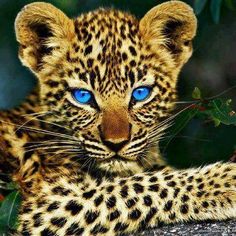 Onça-pintada
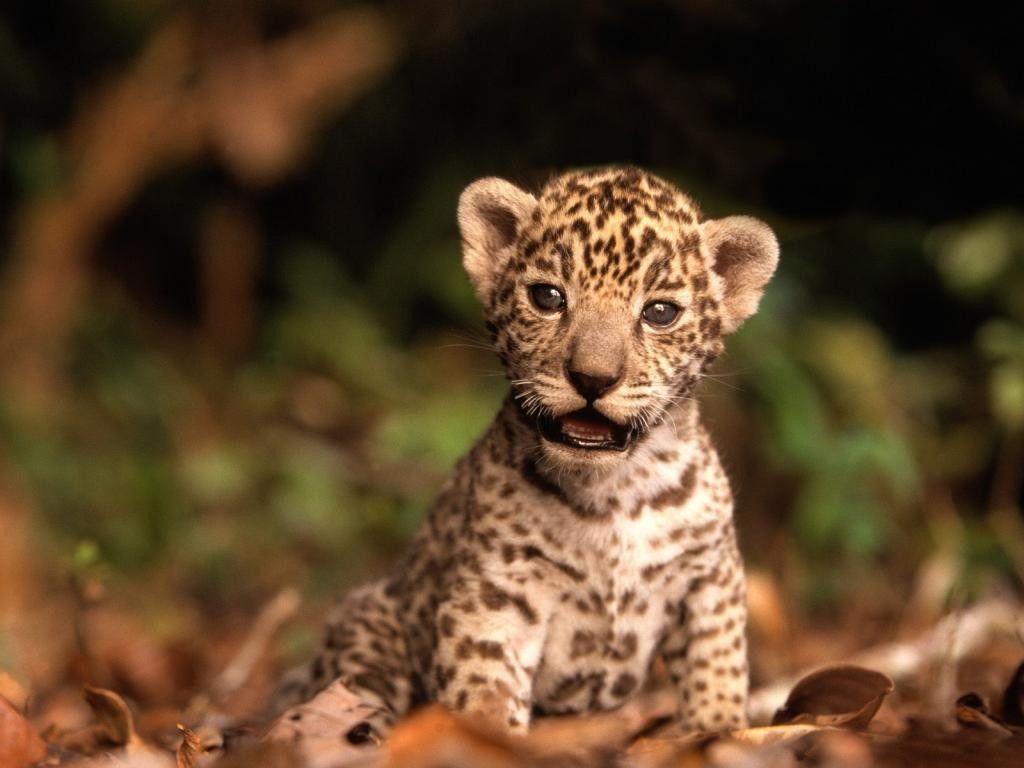 A Onça-pintada  tambem é chamada de Jaguar é o maior felino das americas e terceiro maior do mundo